MMR1 Vaccination Coverage, 2014MMR1 coverage by countries and proportion of municipalities with different MMR1 coverage levels in children 1 year of age
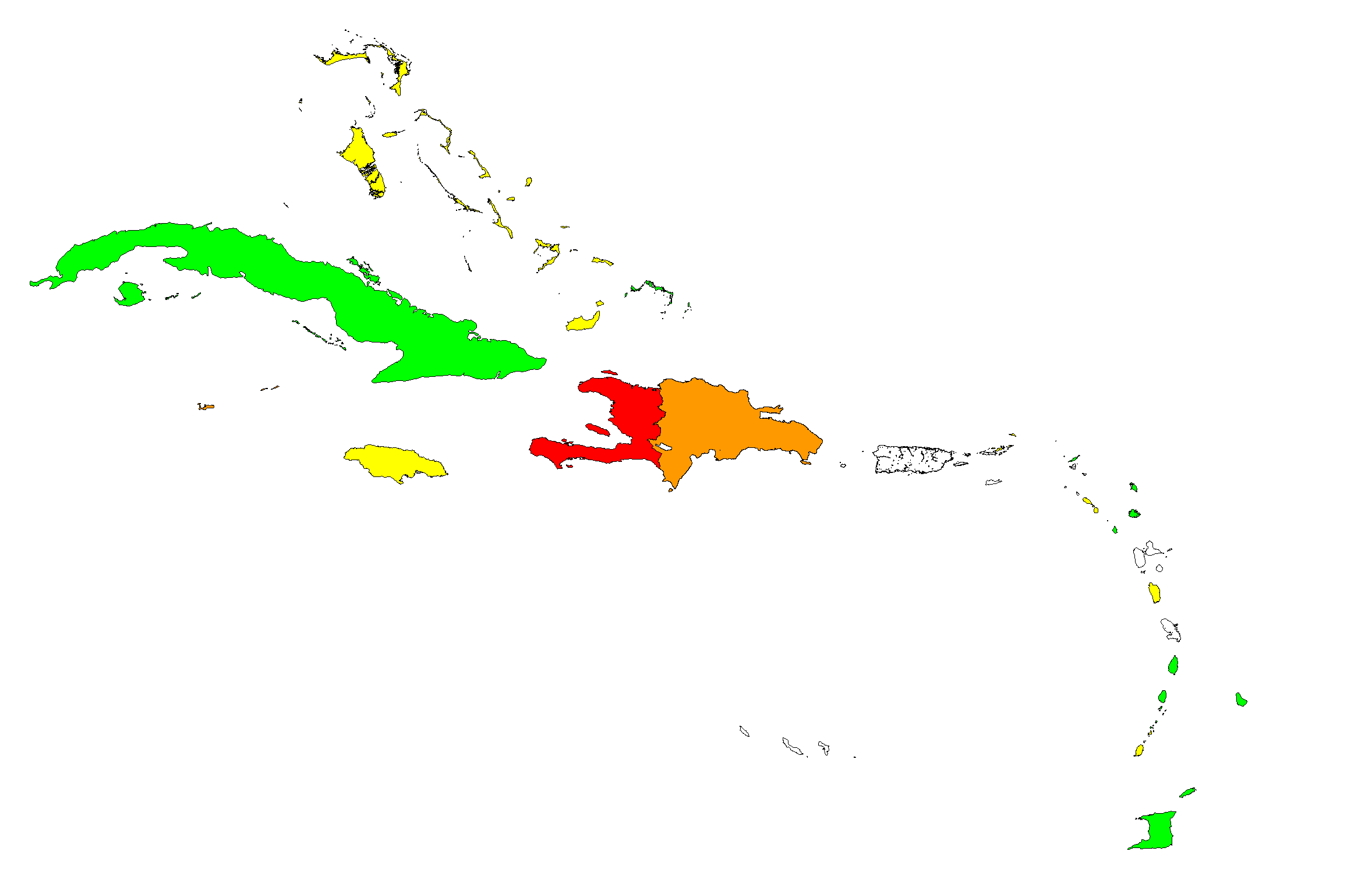 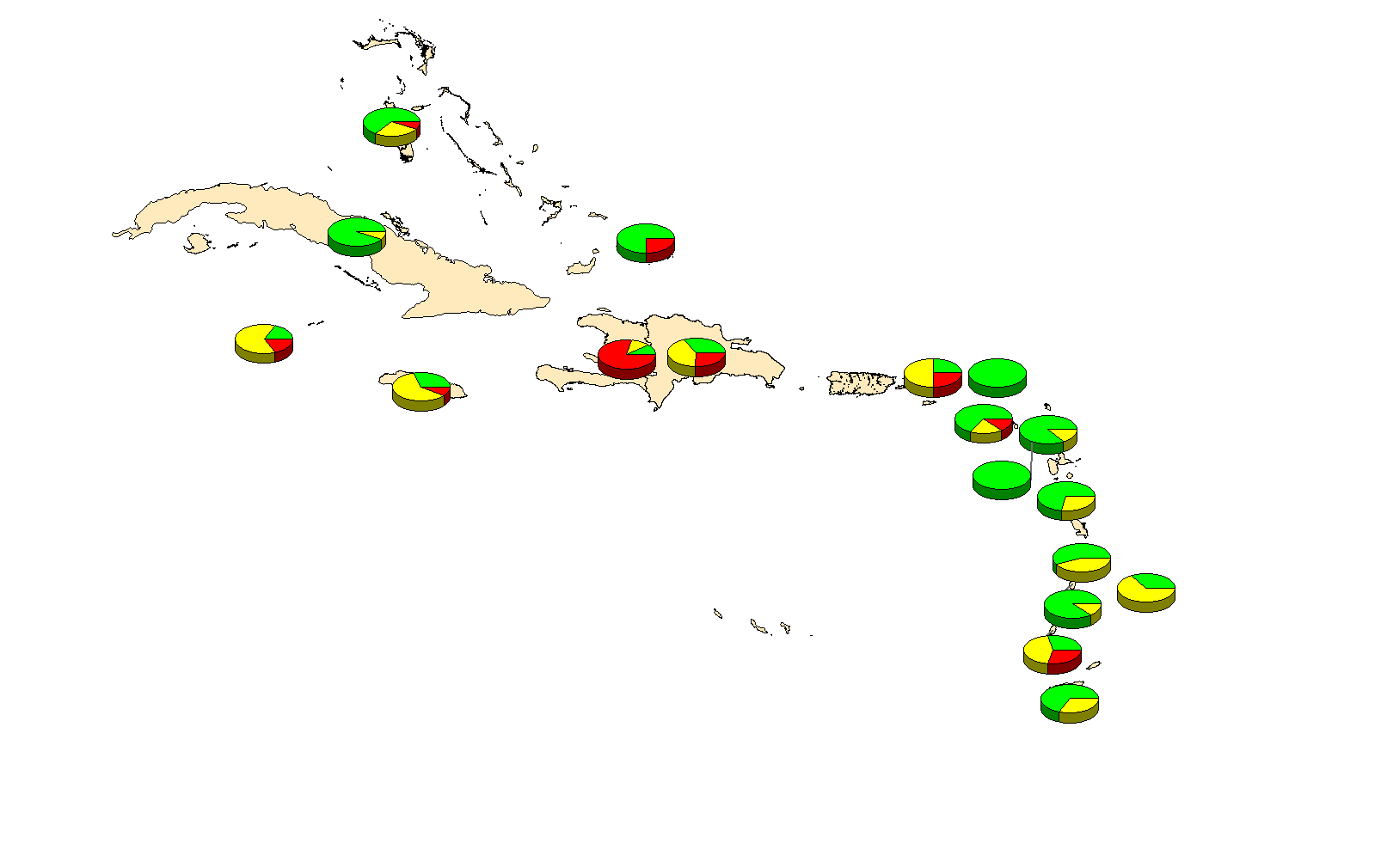 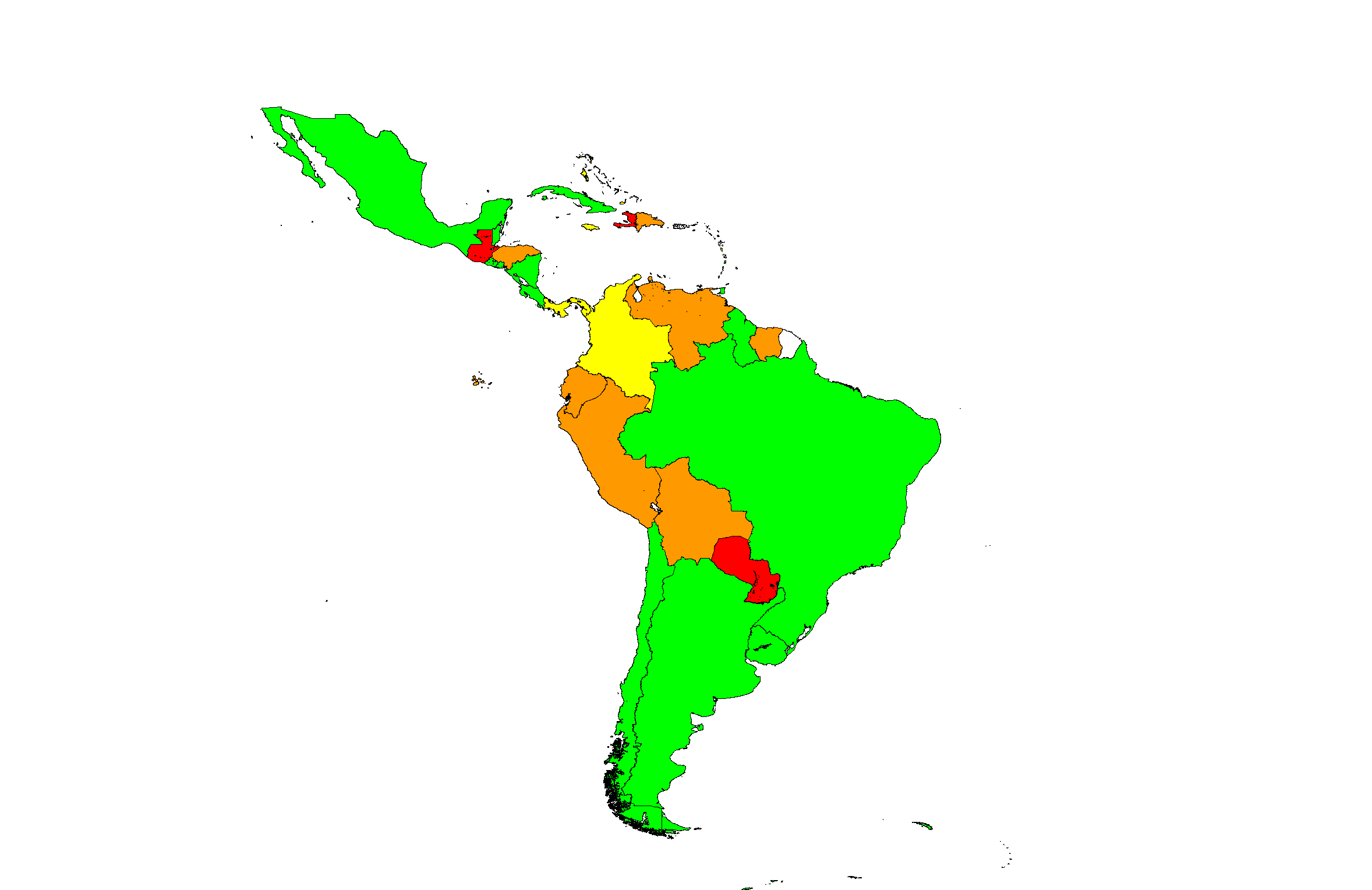 Coverage Range
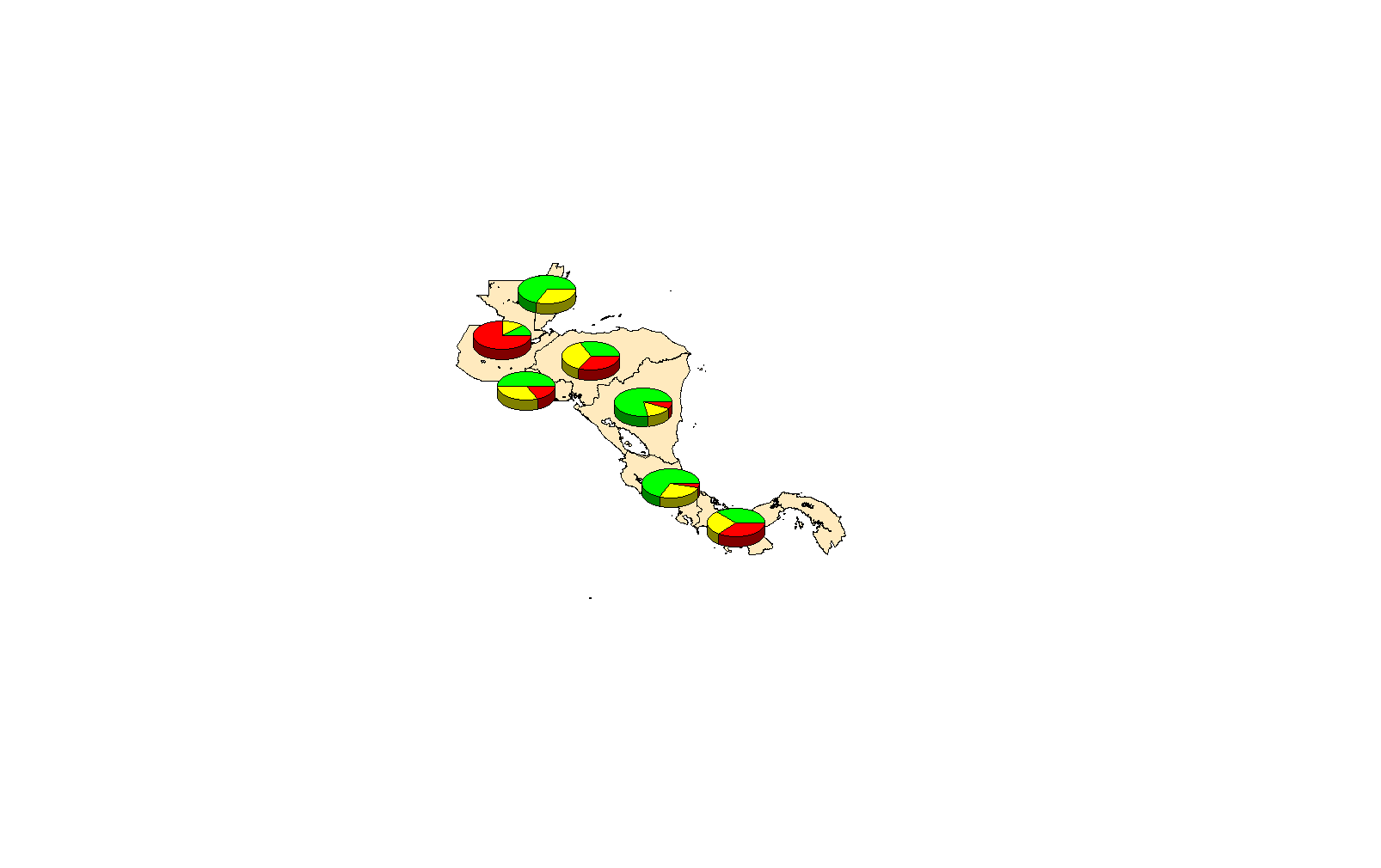 ≥95%
90%-94%
Municipalities by coverage levels
80%-89%
<80%
≥95%
Data not available
80%-94%
<80%
Source: Country reports through the PAHO/WHO/UNICEF Joint Reporting Form (JRF), 2015.
[Speaker Notes: Image: Data not available
Source: PAHO-WHO/UNICEF from PAHO-WHO/UNICEF joint reporting forms (JRF) received in 2015. Preliminary data.]